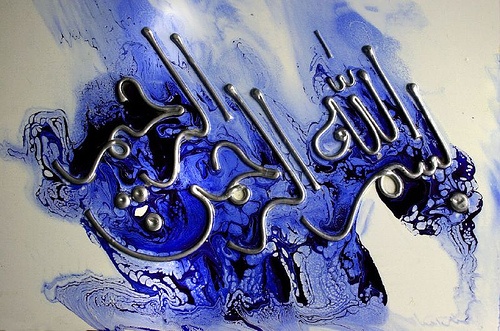 پیاده راه 15 خرداد
فهرست
1_1 مبانی نظری طرح
پیاده راه
مفهوم محدوده پیاده (پیاده راه)
انواع پیاده راه ها به لحاظ محدودیت حرکت سواره
الف :پیاده راههایی که هیچ وسیله نقلیه ای اجازه تردد درآنها را ندارد
ب- پیاده راه هایی که بعضی وسایل نقلیه بسیار کم سرعت اجازه تردد در آنها را دارد
ج- پیاده راه هایی که در ساعات خاصی از روز ( معمولا عصرها) و یا روزهای خاصی ازهفته یا سال مانع ورود وسایل نقلیه می شوند.
تجربه کلمبیا در ایجاد پیاده راه
تجهيزات محدوه‌هاي پياده
1_3 چشم اندازاولیه
1_4 اهداف کلان
1_5 حوزه فراگیر و حوزه مداخله
حوزه مداخله
حوزه فراگیر 
حوزه های فراگیر
مروی
بازار 
کاخ گلستان
دادگستری کل
کاربری زمین
کاربری ها
سازمان بصری2-3
گره فعالیتی
گره ترافیکی
تقاطع خیام و 15 خرداد
تقاطع ناصرخسرو و 15 خرداد
سبزه میدان
نشانه
نشانه بصری
خط اسمان یکنواخت
سبزه میدان نشانه فعالیتی
اجزای کالبدی تشکیل دهنده فضای شهری
کف
سقف
آب نماها
از عناصر مستقر در فضا که باعث مکث عابرین پیاده میشود
پوشش گیاهی 
تک دانه ای
نواری
2-6 گونه شناسی نما
2-8 مطالعات ترافیکی
پروفیل عرضی
ایستگاه مترو
ایستگاه های دوچرخه
مسیر ویژه اتوبوس
2-6 نظام توزیع طبقات
Activity map
1_1 مبانی نظری طرح
پانرده خرداد(یا همان بوذر جمهری قدیم)، خیابانی با شناسنامه ای تاریخی است که این روزها در هاله‌ای از نابسامانی‌ها فراموش شده است
خیابان پانزده خرداد با معماری متفاوت که بخشی از ارگ تهران دوره ناصری در آن قرار دارد، خیابانی است با اتفاقات و جریان های تاثیر گذار بر معماری.
خیابان 15 خرداد یکی از بااهمیت‌ترین خیابان‌های دارای بافت تاریخی است که پا به پا با گذر تاریخ باید رفت تا عناصر معماری ارزشمند آن را شناخت. مهم‌ترین امتیاز این خیابان آن است که در بدنه ضلع جنوبی آن، بازار تهران که گنجینه‌ای از سبک‌های زندگی و آدم‌های متفاوت در تهران است قرار دارد که در فهرست آثار ملی نیز ثبت شده است.
پیاده راه
امروزه، کیفیت و جذابیت فضاهای عمومی شهری به یکی از مهمترین سنجه‌های توسعه‌یافتگی و قابلیت زندگی در شهرها بدل گردیده است. در این میان، پیاده راه ها بدلیل ویژگیهای خود در ایجاد تعاملات اجتماعی در عصر ارتباطات مجازی و تحریک اقتصادی نواحی پیرامونی و نیز به عنوان پهنه هایی چندعملکردی که دامنه گسترده ای از فعالیتها را دربر می گیرند، از نقشی اساسی برخوردار می باشند. شهرهای اروپایی به ویژه در دو کشور آلمان و هلند، پیشگام ایجاد و گسترش پهنه های پیاده بوده اند و شهرهای آمریکایی نیز در طول زمانهای مختلف، رویکردهای گوناگونی نسبت به موضوع داشته اند.
مفهوم محدوده پیاده (پیاده راه)
محدوده‌هاي پياده قسمتي از فضاهاي شهري هستند كه به دلايل ويژه عمدتا به خاطر دارا بودن برخي پتانسيل‌هاي خاص و در تمام يا بخشي از ساعات شبانه روز كاملا بر روي حركت سواره بسته شده و بطور كامل به حركت عابران‌پياده اختصاص مي‌يابند
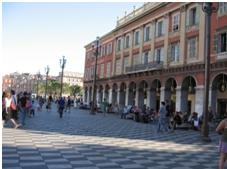 اصل فلسفه وجودی پیاده راه ها نه صرفا عملکرهای فیزیکی و ارتباطی، تثبيت و تقويت برخي كاربريها و مسائل اقتصادی بلکه گسترش ارتباطات و تعاملاتاجتماعی- فرهنگی و ایجاد مقیاس انسانی در عرصه عمومی می باشد.
واژگانی همچون
Pedestrian zone، Car free zone، Pedestrian Area، Walkable Street
و
Pedestrian Mall
برای مفهوم پیاده راه بکار برده می شوند
این مناطق ممکن است از همان ابتدا برای تردد عابرین ساخته شده باشند و یا خیابانهایی باشند
که تغییر کاربری داده و به پیاده راه تبدیل می شوند. اصطلاح تغییر کاربری منطقه و تبدیل آن به پیاده راه را
Pedestrianization
می گویند
انواع پیاده راه ها به لحاظ محدودیت حرکت سواره
الف- پیاده راههایی که هیچ وسیله نقلیه ای اجازه تردد درآنها را ندارد.
ب- پیاده راه هایی که بعضی وسایل نقلیه بسیار کم سرعت اجازه تردد در آنها را دارد
ج- پیاده راه هایی که در ساعات خاصی از روز ( معمولا عصرها) و یا روزهای خاصی ازهفته یا سال مانع ورود وسایل نقلیه می شوند.
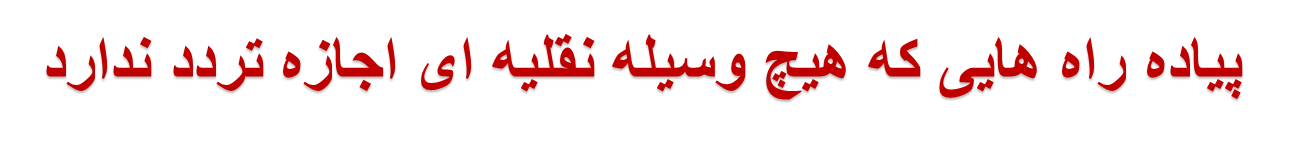 اتاوا در کانادا
سپهسالار تهران
پیاده راه هایی که بعضی وسایل نقلیه بسیار کم سرعت اجازه تردد در آنها را دارد
پیاده راه 15 خرداد
پیاده راه هایی که در ساعات خاصی از روز ( معمولا عصرها) و یا روزهای خاصی ازهفته یا سال مانع ورود وسایل نقلیه می شوند.
تجربه کلمبیا در ایجاد پیاده راه
یکشنبه هر هفته و روزهای تعطیل تردد خودرو درخیابانهای اصلی شهرهای بوگوتا؛ کالی و مدلین ممنوع شده و از ساعت 7 صبح تا 2 عصر مردم پیاده و یا با دوچرخه و اسکیت تردد می کنند و گروههای مختلف ورزشی و موسیقی نیز در کنار آنها فعالیت دارند
تجهيزات محدوه‌هاي پياده
1- امکاناتی برای استراحت 2- طراحي مناسب سطوح3- مبلمان4- تجهيزات بازي و سرگرمي 5- نورپردازی و روشنایی 6- گياهان و فضای سبز 7- آب نماها 8- مراکز ارائه آثار فرهنگی- هنری
1_3 چشم اندازاولیه
پیاده راه 15 خرداد فضایی تحت تسلط عابر پیاده
فضایی که مردم در تعامل اجتماعی هستند
فضایی سر زنده و پویا و دارای ایستگاه های مکث
1_4 اهداف کلان
ساماندهی کالبدی نمای ساختمان ها
ساماندهی ترافیک در تقاطع ها
کاهش  آلودگی  صوتی
1_5 حوزه فراگیر و حوزه مداخله
حوزه فراگیر
حوزه مداخله
بازار
مروی
کاخ گلستان
اداره کل دادگستری
پیاده راه 15 خرداد
که همگی در مقیاس  
 کل شهر کار میکنند
حوزه های فراگیر
بازار
بازار بزرگ تهران و کوچه مروی بسشترین تاثیر را روی حوزه مداخله دارند و در مقیاس کل شهر کار میکنند بسیاری از مغازه داران و مردم عادی برای خرید به ان جا مراجعه می کنند
مروی
کاخ گلستان
دادگستری کل
کاربری زمین
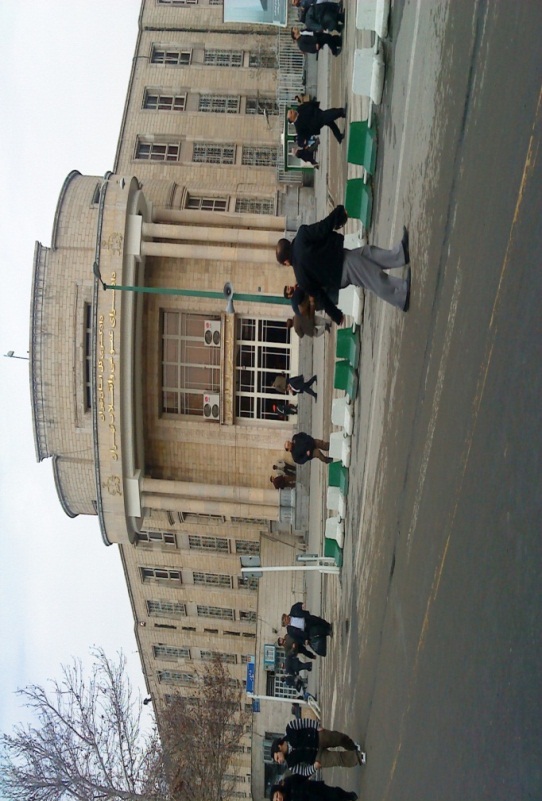 کاربری ها
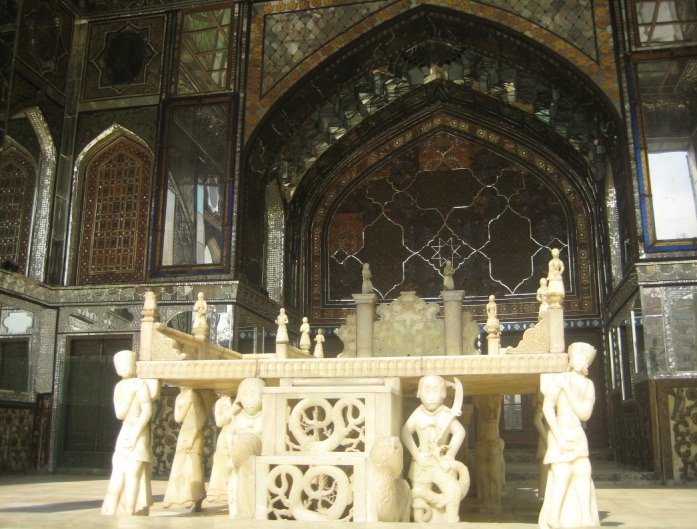 کاخ گلستان
فرهنگی
دادگستری کل
اداری
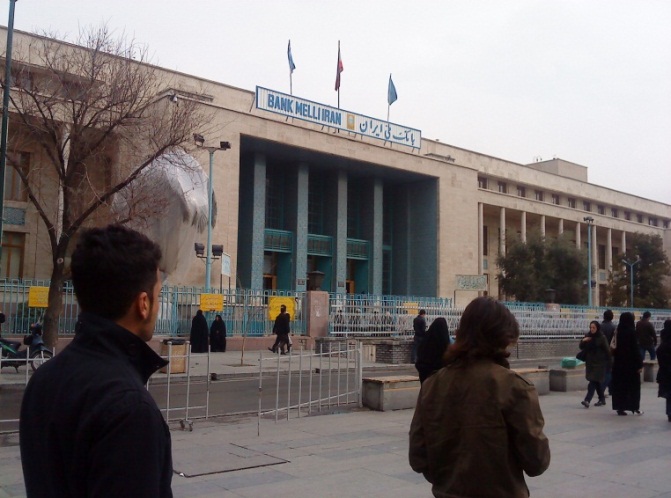 تجاری
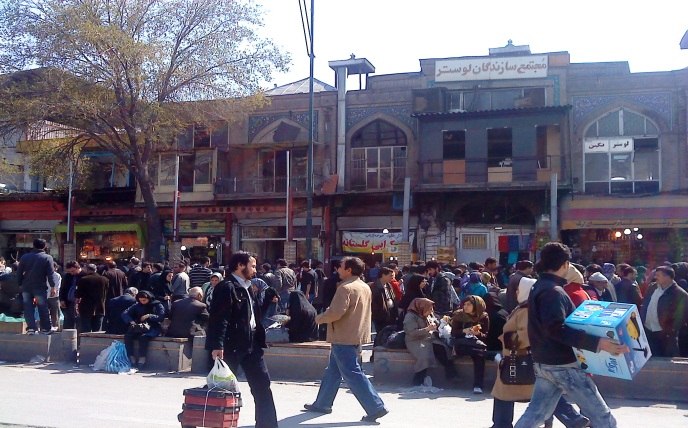 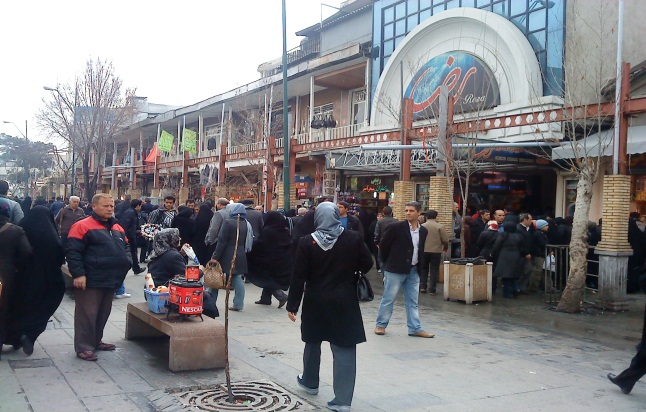 تجاری
سازمان بصری2-3
راه
لبه
گره
نشانه
محله
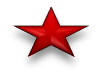 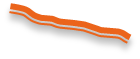 گره فعالیتی
گره ترافیکی
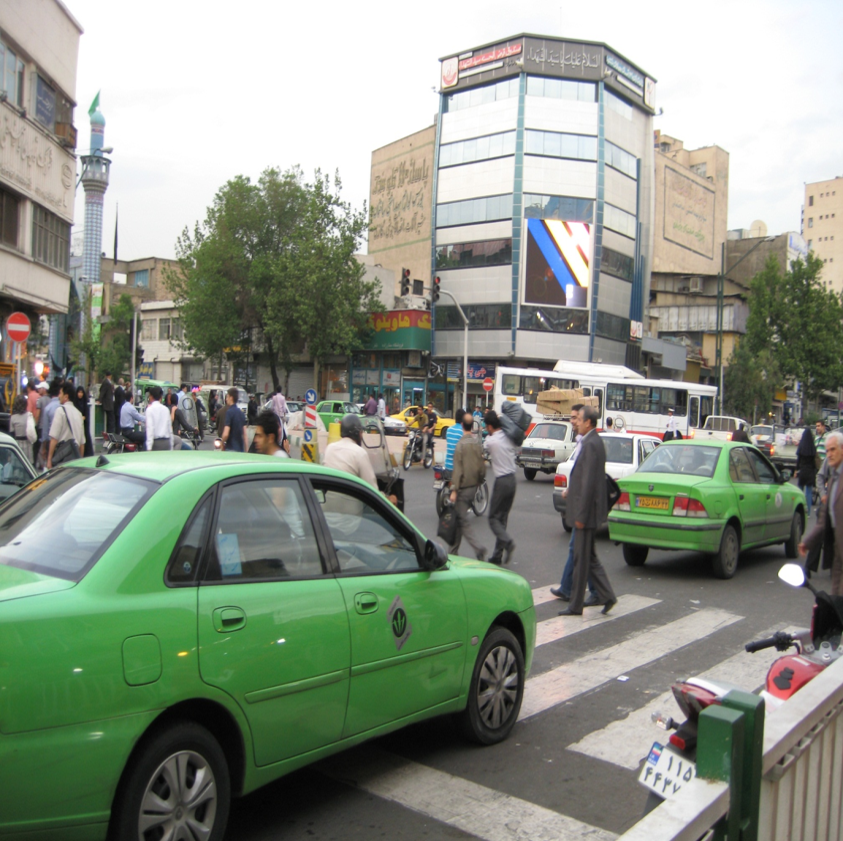 تقاطع خیام و 15 خرداد
سبزه میدان یک گره فعالیتی است،مکانی برای استراحت،تعاملات اجتماعی و برخی خرده فروشی ها در ان فعالیت می کنند.
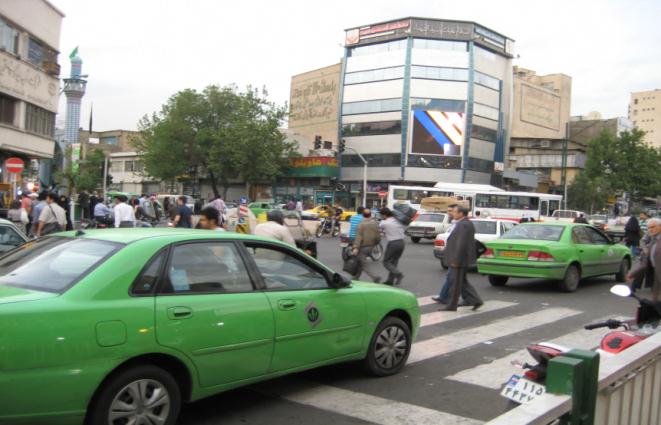 تقاطع خیام و 15 خرداد
سبزه میدان
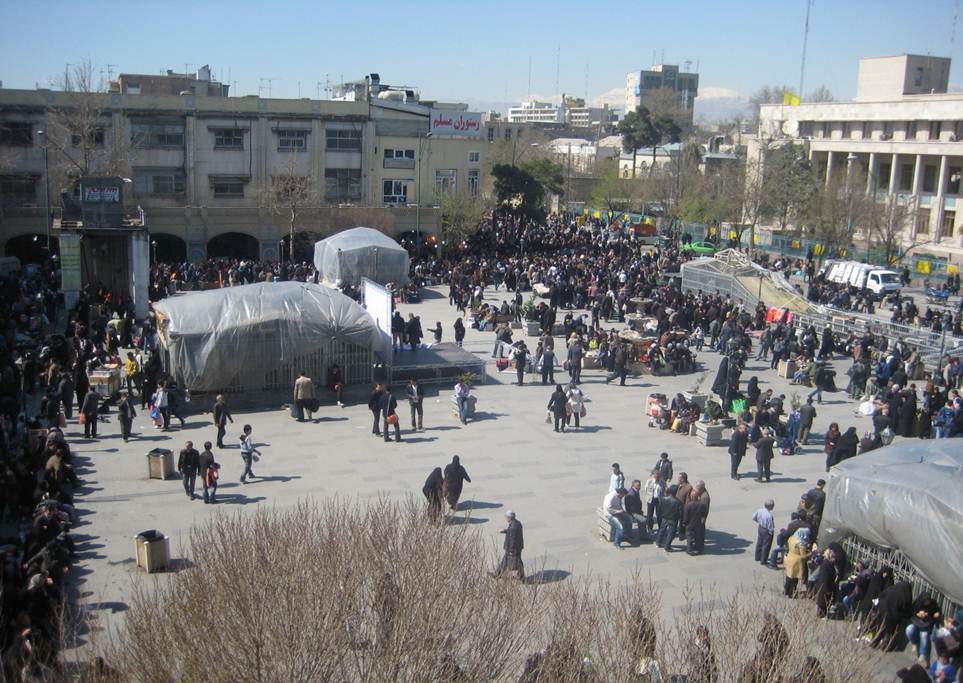 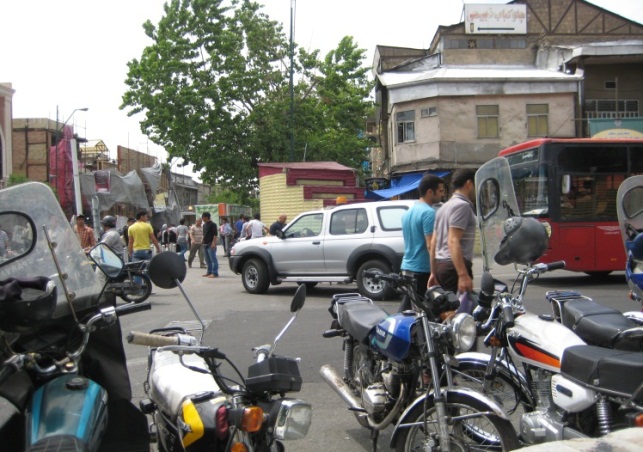 تقاطع ناصرخسرو و 15 خرداد
نشانه
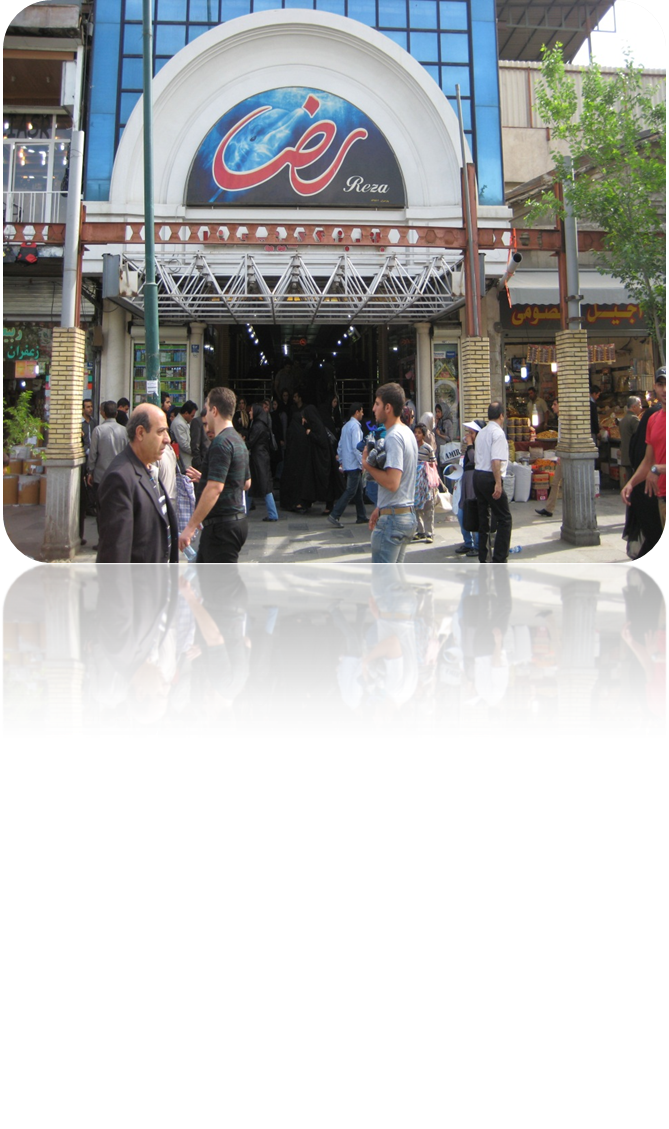 نشانه بصری
دادگستری کل
نشانه بصری
بانک ملی
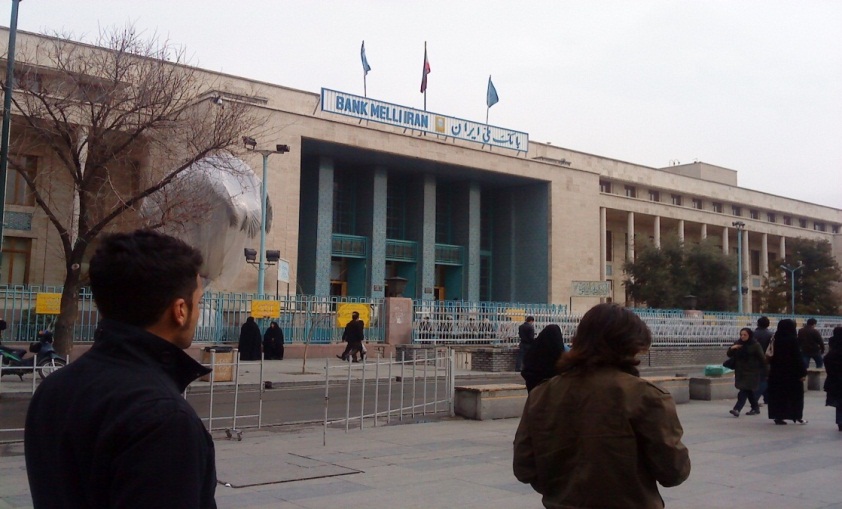 خط اسمان یکنواخت
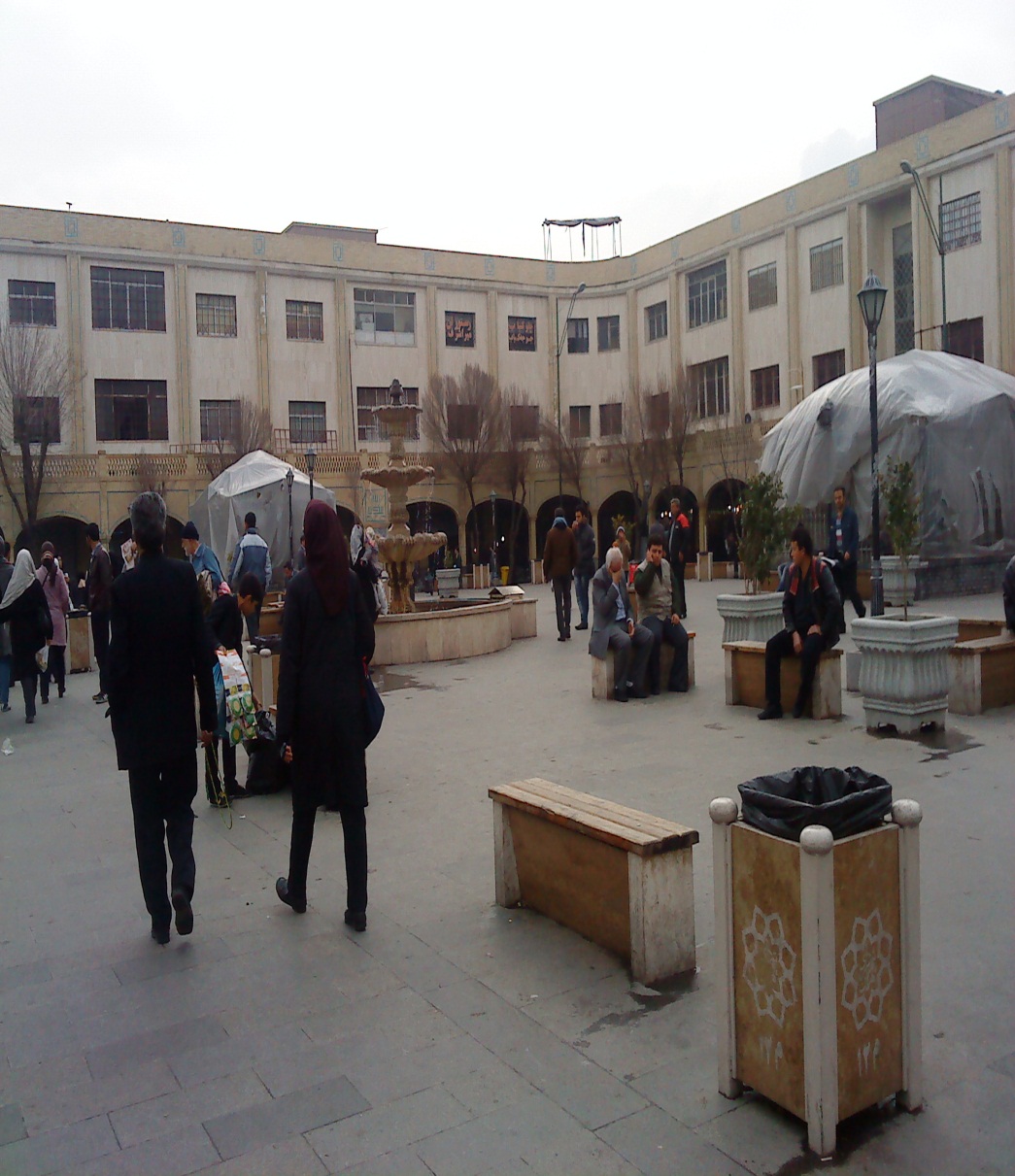 يكي از عناصر مهم در پهنه‌هاي پياده از نقطه نظر طراحي، پيش بيني مكانهايي براي استراحت است. مكان‌هايي كه شخص مي‌تواند در آن گردش كند و زمانيكه نياز باشد، توقف نمايد. جاييكه شخص ميتواند هم بصورت فعال و هم غيرفعال در آنچكه روي مي دهد، شركت كند.نمیکت های نصب شده و فضاهای نشستن در طول مسیر باید پراکنده شوند تا امکان استفاده از آنها در طول پیاده راه باشد و نوع طراحی و مواد بکار رفته در ساخت آنها نیز مناسب باشد
سبزه میدان
نشانه فعالیتی
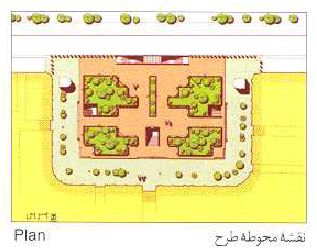 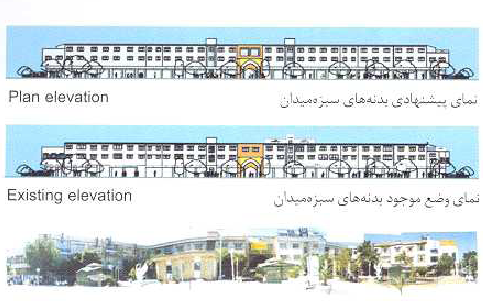 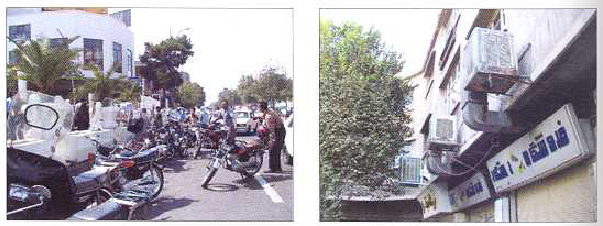 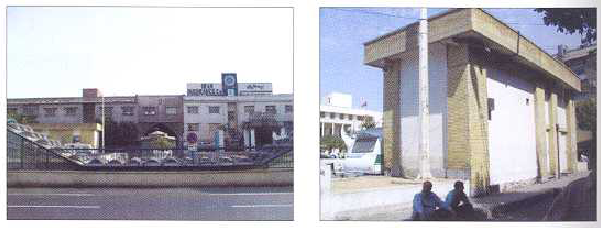 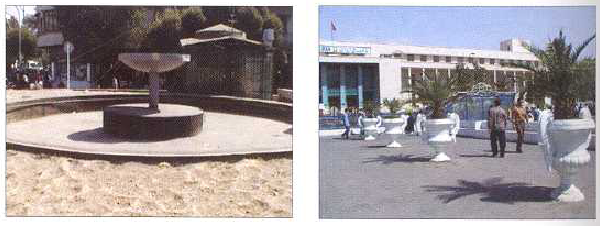 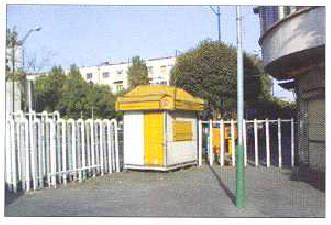 سبزه میدان یکی از پر رفت و آمدترین  میدان‌های تهران است که از دوران صفویه و زندیه محل کاشت سبزی برای مردم تهران بوده و به همین دلیل به این نام شهرت داشته است.
این میدان حالا به دلیل مجاورت با بازار تهران و جای دادن ورودی اصلی بازار در خود بسیار شلوغ و پر هیاهو است.
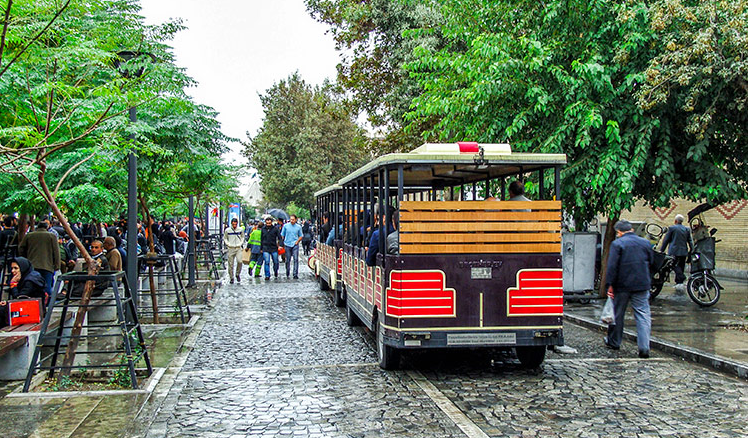 بسیاری از ساختمان‌های اطراف سبزه میدان مانند بانک ملی ایران (شعبه بازار)، کاخ گلستان و ورودی بازار کفاش‌ها از آثار تاریخی و معماری مهم پایتخت هستند.
همچنین اغذیه فروشی‌های معروفی مانند کبابی نایب، مسلم و شمشیری که از تهران قدیم به جای مانده‌اند، همه روزه میزبان مراجعه‌ کنندگان و گردشگران داخلی و خارجی هستند.
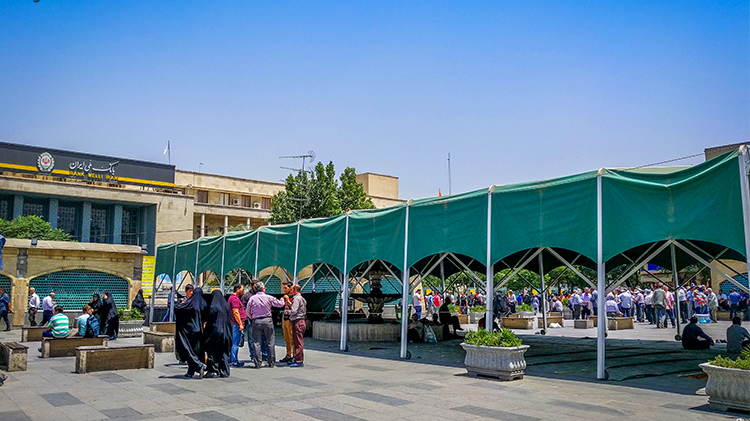 تهران در حال حاضر ترکیبی از اصول شهرسازی مدرن و بافت های فرسوده یی است
که اصول شهر سازی در آن کمتر رعایت شده است. «میدان» چه در قدیم و چه در
شهرسازی مدرن جزء نقاط کلیدی شهر به حساب می آید. «سبزه میدان» اولین و به
گفته برخی جزء اولین میدان های تهران به حساب می آید.
در دوره قاجاریه که اسکلت اصلی تهران از آن زمان بنا شده است، «سبزه میدان»
اولین و در واقع میدان اصلی شهر بوده است. این میدان زمانی جزء معدود میدان
های دارالخلافه تهران به حساب می آمده است.
در حال حاضر آب نمای قدیمی آن تبدیل به میدان چهارگوش سنگی و مغازه های
نوساز و پاساژ شده است. اساس طرح اولیه از گذشته باقی مانده، اما شکل معماری جدید را به خود گرفته است.
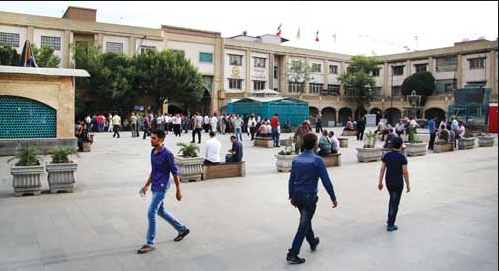 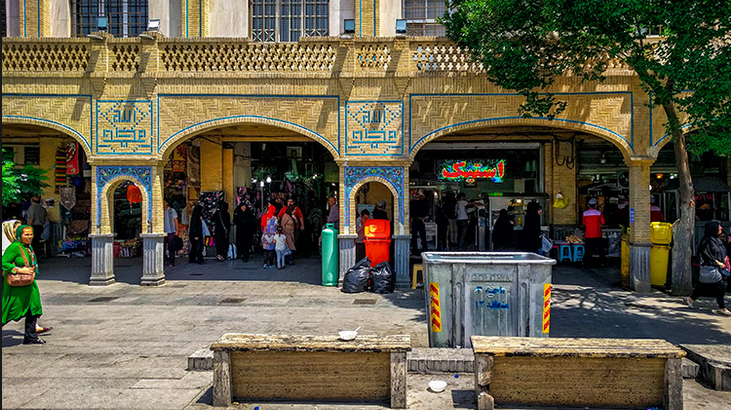 در گذشته، سبزه میدان علاوه بر محل کسب، محل تجمع مردم در ایام ماه محرم بوده و هم اکنون نیز در دهه اول ماه محرم مردم مراسم عزاداری خود را در آن برگزار می کنند.
از رویدادهای مهمی که در سبزه میدان به عنوان اولین میدان مدرن شهر اتفاق می افتاد اعدام مجرمان بود که این عمل بنا به دستور امیرکبیر به میدان پاقاپوق (اعدام قدیم و محمدیه فعلی) منتقل شد. این میدان در حال حاضر، همان اسلوب قدیمی را دارد، البته بدون آن درختان بلند، آب نماها و مغازه های قدیمی.
دلیل نامگذاری این محل به سبزه میدان به دوران سلطنت زندیه و اوایل قاجار ها برمی گردد که محل کشت و تهیه سبزیجات اهالی تهران بوده است. البته این میدان در زمان قاجاریه «تخته پل» هم نامیده می شد. در دوران سلطنت ناصرالدین شاه، حاجب الدوله کشت سبزی را ممنوع و آنجا را به تفرجگاه تبدیل کرد. این میدان، چند سال در همین موقع از سال، یعنی ماه مبارک رمضان، بازار روز شده و در آن کالاهای مورد نیاز مردم عرضه می شد.
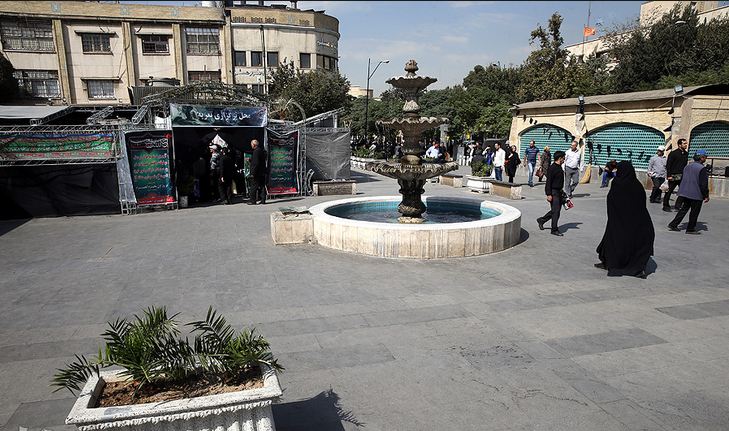 در عهد پهلوی اول، باغچه هایی در وسط میدان ساخته شده بود که در حال حاضر چیزی از آنها باقی نمانده است. در ضلع جنوبی سبزه میدان بازار اصلی تهران شکل گرفت که از دوره فتحعلی شاه به تدریج توسعه یافت و محل اصلی داد وستد تهرانی ها شد. در واقع سبزه میدان و بازار قدیم، نقطه ثقل تهران به حساب می آمد که عمده تجارت شهر در این قسمت انجام می شد. شاید این قسمت از شهر به مانند گذشته کمترین حجم جمعیتی را به لحاظ اسکان در اطراف این میدان دربرداشته باشد، اما در گذشته از محل های بسیار مهم شهر بود و بازار منشعب از آن نبض پایتخت به شمار می رفت.
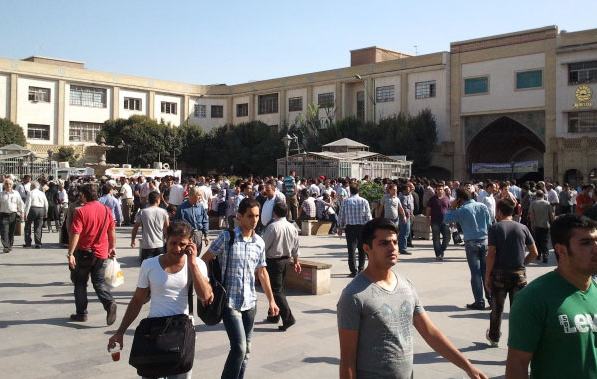 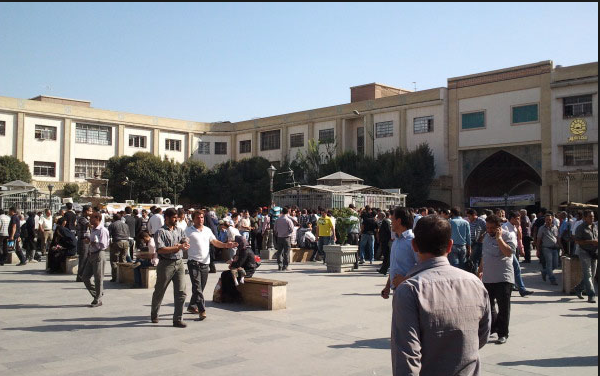 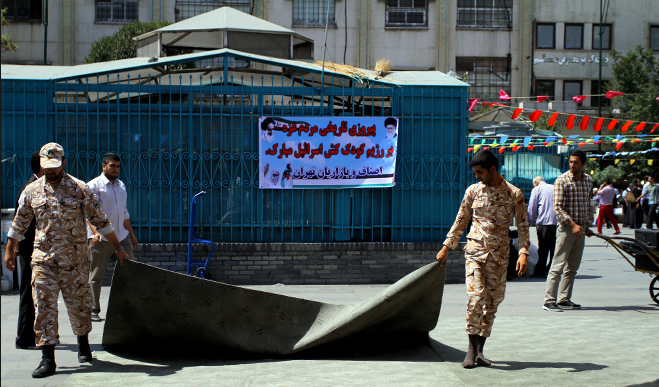 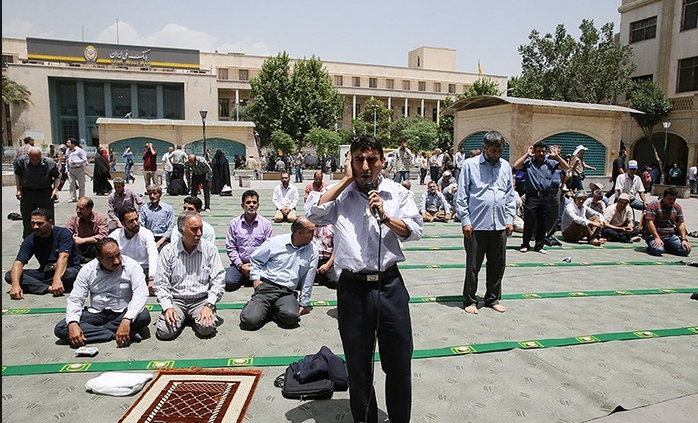 اجزای کالبدی تشکیل دهنده فضای شهری
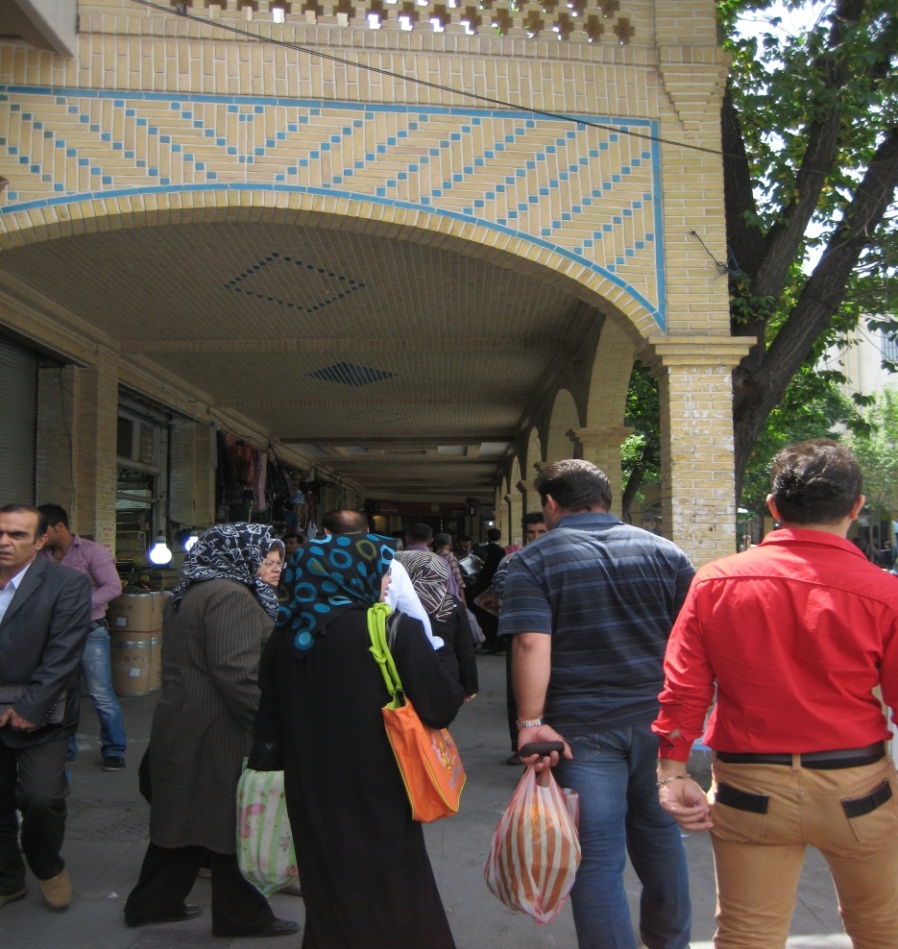 کف
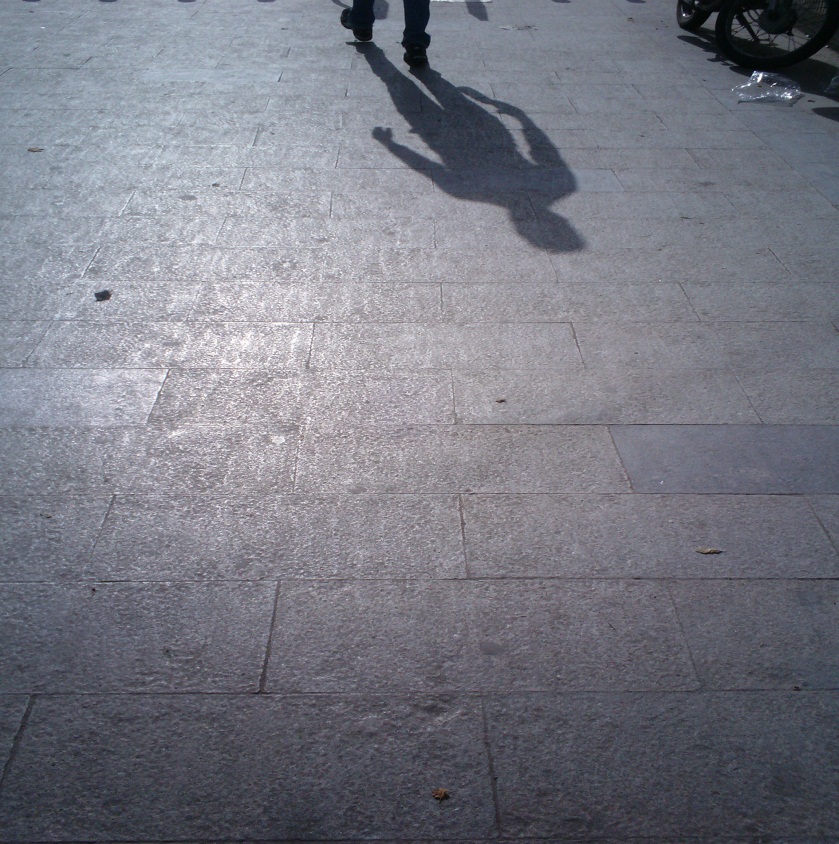 سقف
آب نماها
فواره‌هاو آب‌نما‌ها نه تنها به منظور تصفيه هوا، ايجاد خنكي و عناصر طراحي بكار مي روند بلكه همچنين مكانهاي ملاقات و مكانهايي سودمند براي نوشيدن آب و آبتني ميباشند
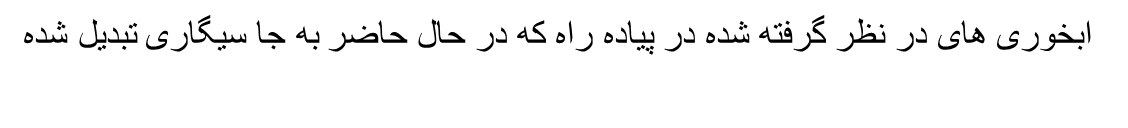 مخصوص بزرگسالان
مخصوص کودکان
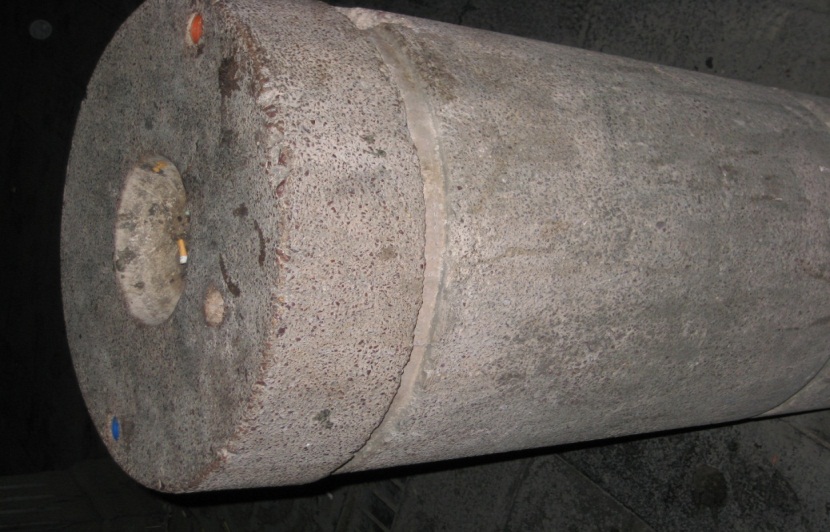 شبکه پای درخت جهت نگهداری درخت و جلوگیری از شکستن نهال
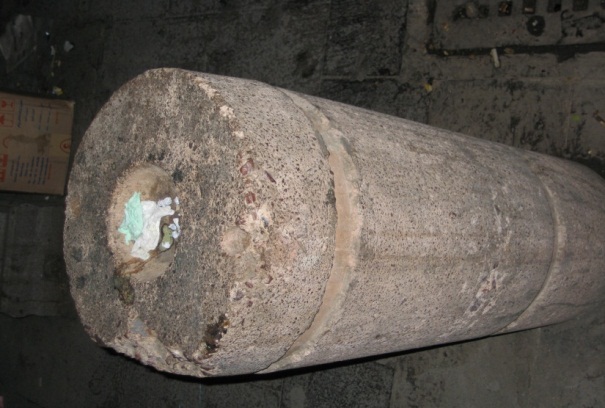 از عناصر مستقر در فضا که باعث مکث عابرین پیاده میشود
پوشش گیاهی
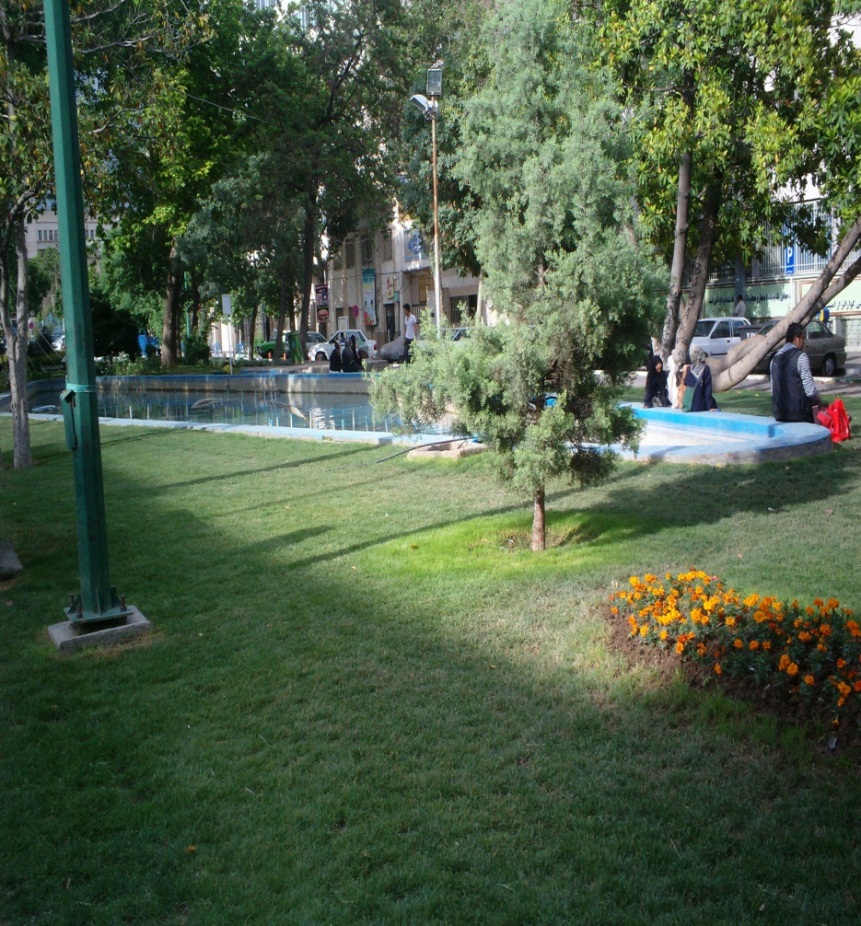 تک دانه ای
نواری
2-6 گونه شناسی نما
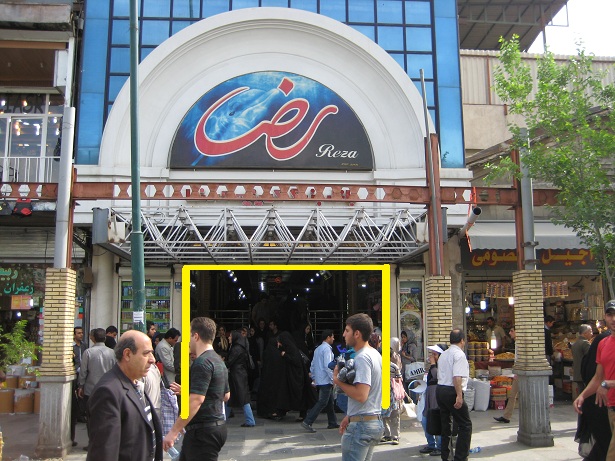 پاساژ تنها دارای یک ورودی و خروجی است
جبرگرایی محیطی که منجر به ازدحام جمعیت جلوی ورودی میشود
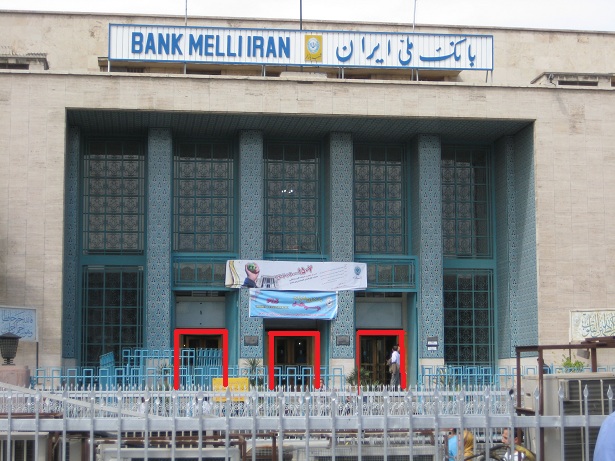 دارای 3 ورودی
امکان دهندگی محیطی
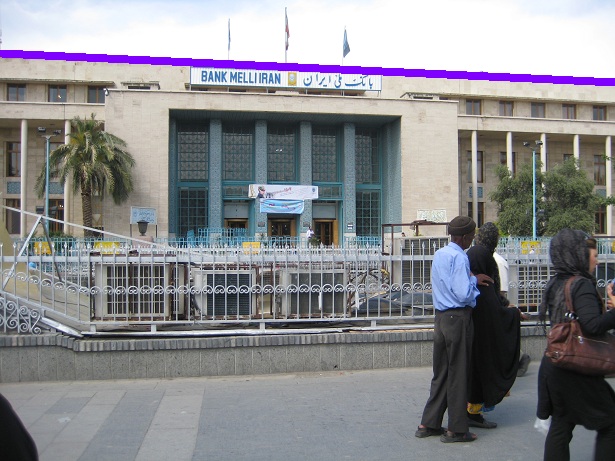 خط اسمان
مکان در نظر گرفته شده برای موتور
ایستگاه تاکسی
تقاطع ناصرخسرو و 15 خرداد
تقاطع خیام و 15 خرداد
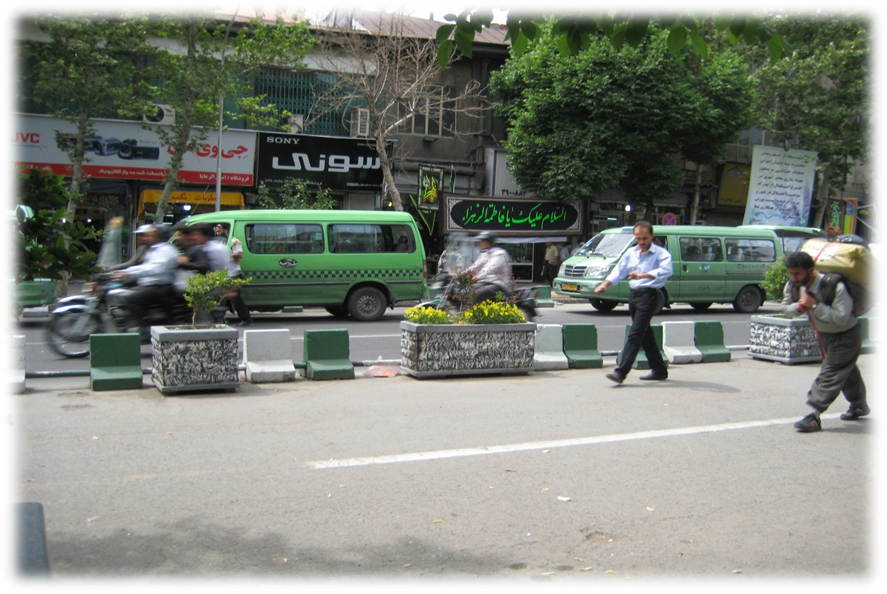 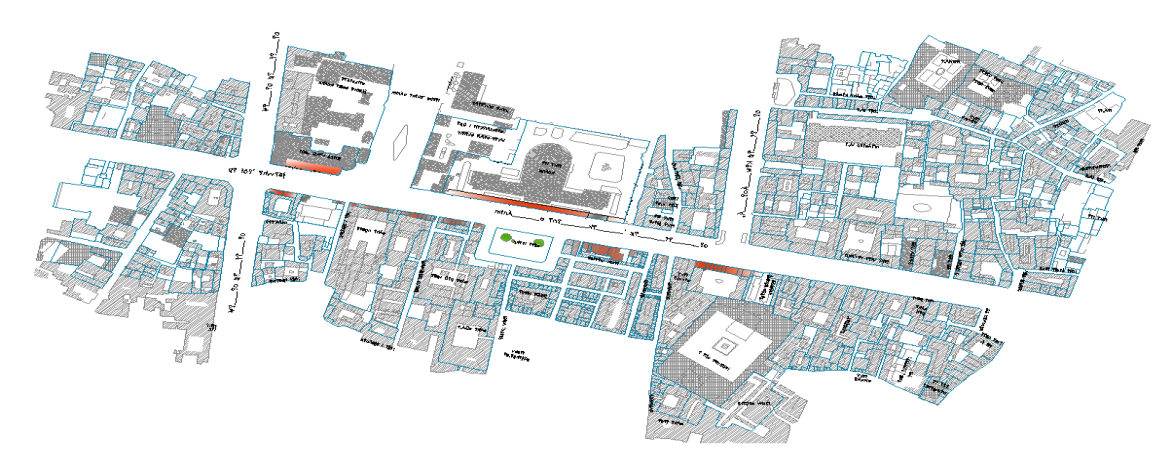 پروفیل عرضی
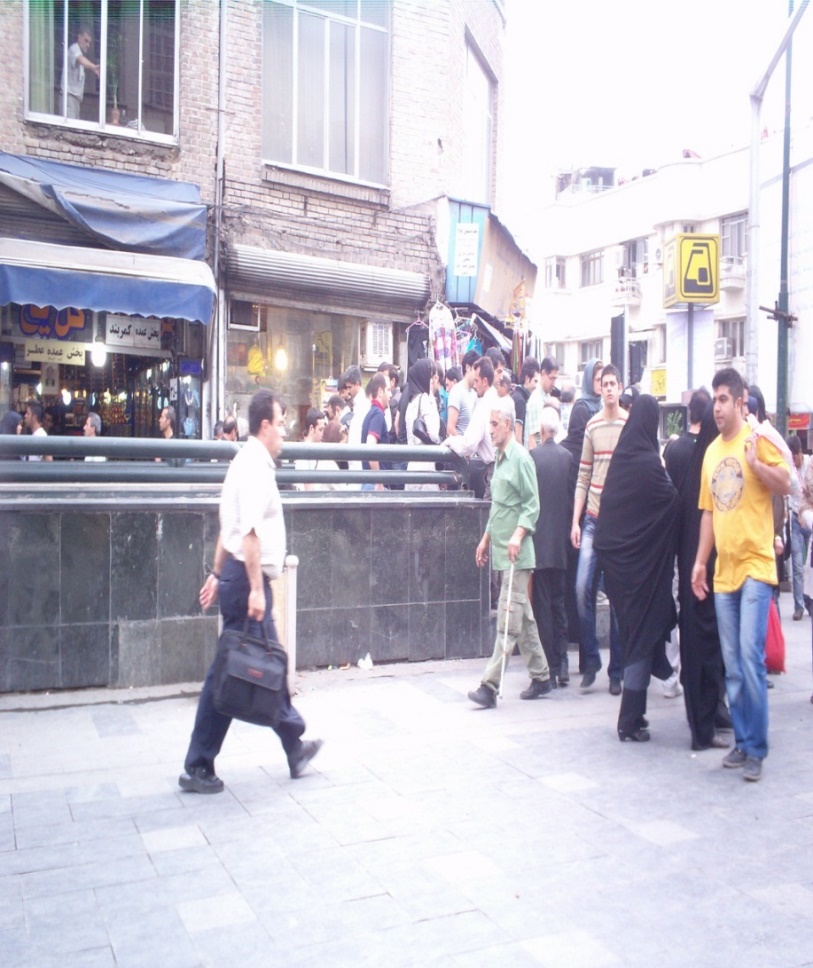 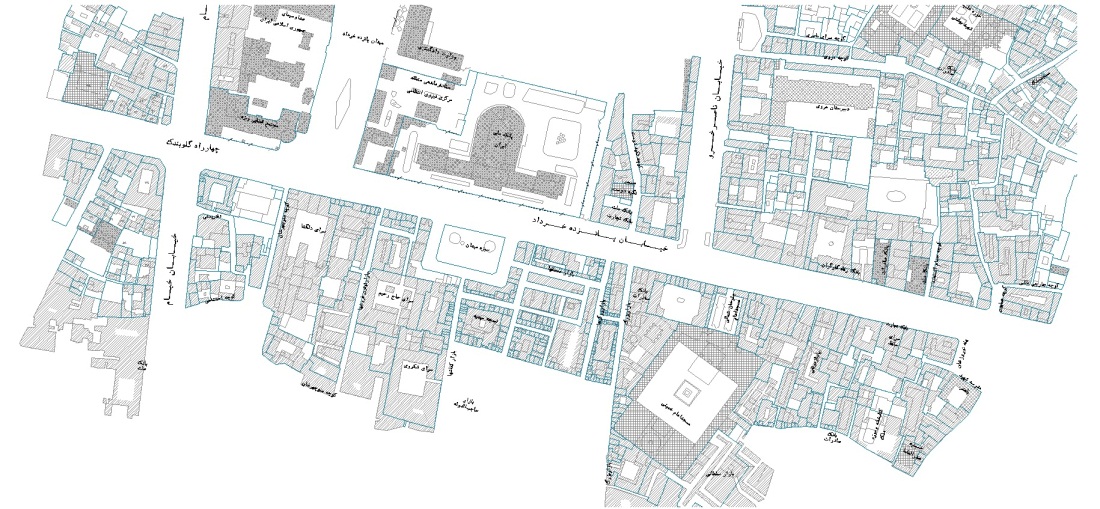 ایستگاه های دوچرخه
در طول پیاده راه 2 ایستگاه دوچرخه وجود دارد  در پشت این دوچرخه ها علامت منطقه 12 حک شده و از ان میتوان در محدوده منطقه 12 استفاده کرد
محدوده پیاده راه
مسیر ویژه اتوبوس
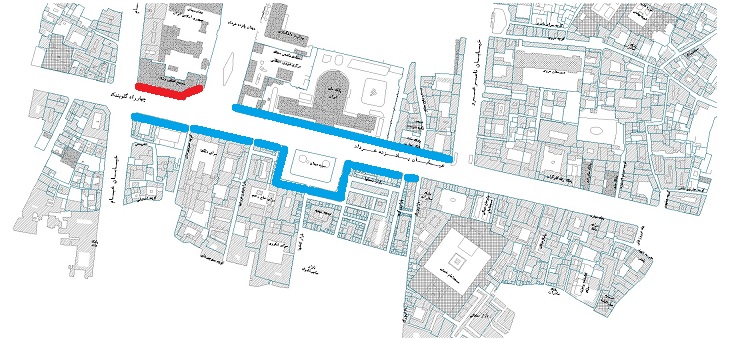 2-6 نظام توزیع طبقات
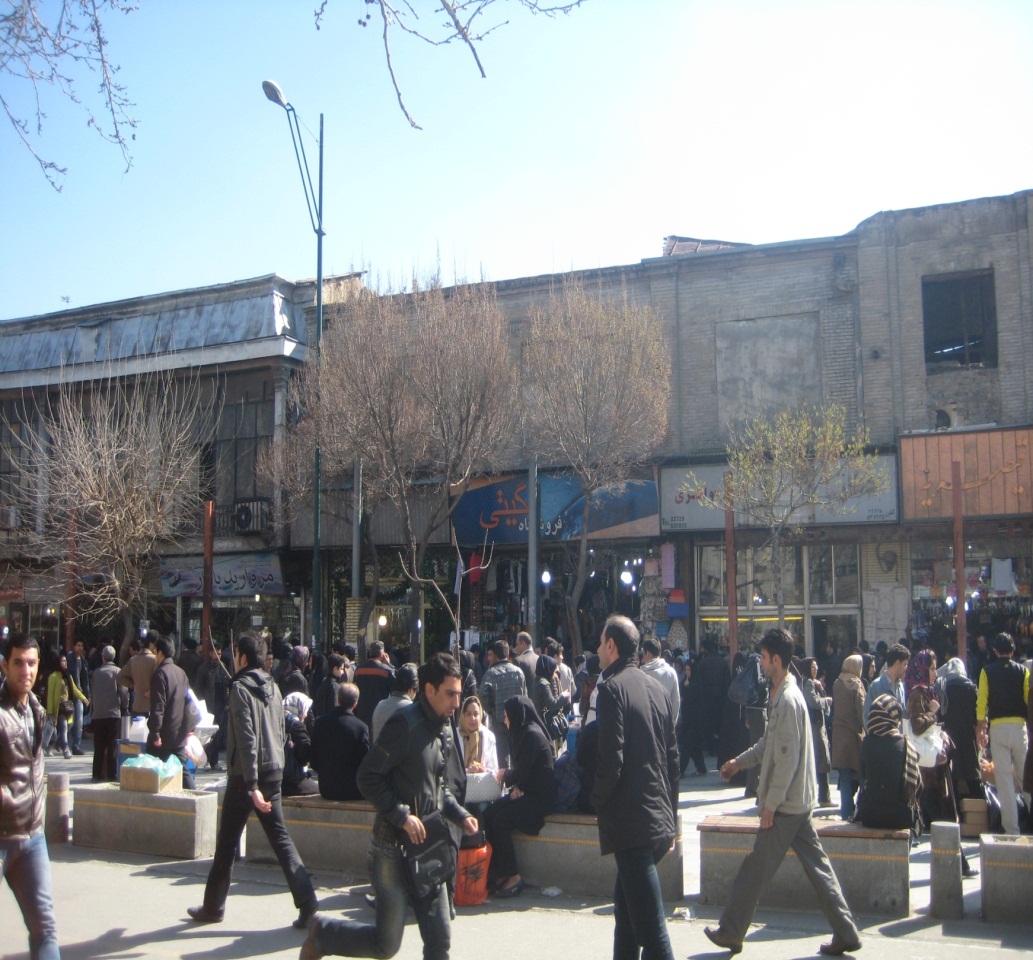 اکثر ساختمان ها 2 طبقه
طبقه اول کاربری تجاری و طبقه دوم فاقد فعالیت و در جهت انبار مغازه ها استفاده می شود
Activity map
تداخل سواره و پیاده
تداخل سواره و پیاده
پایان